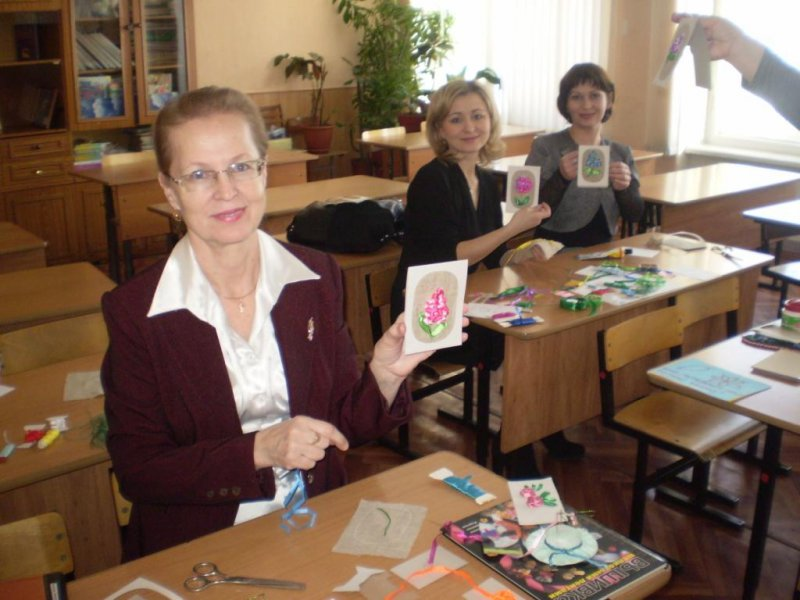 Мастер- класс
«Использование метода ассоциаций  как средство формирования читательской грамотности учащихся»
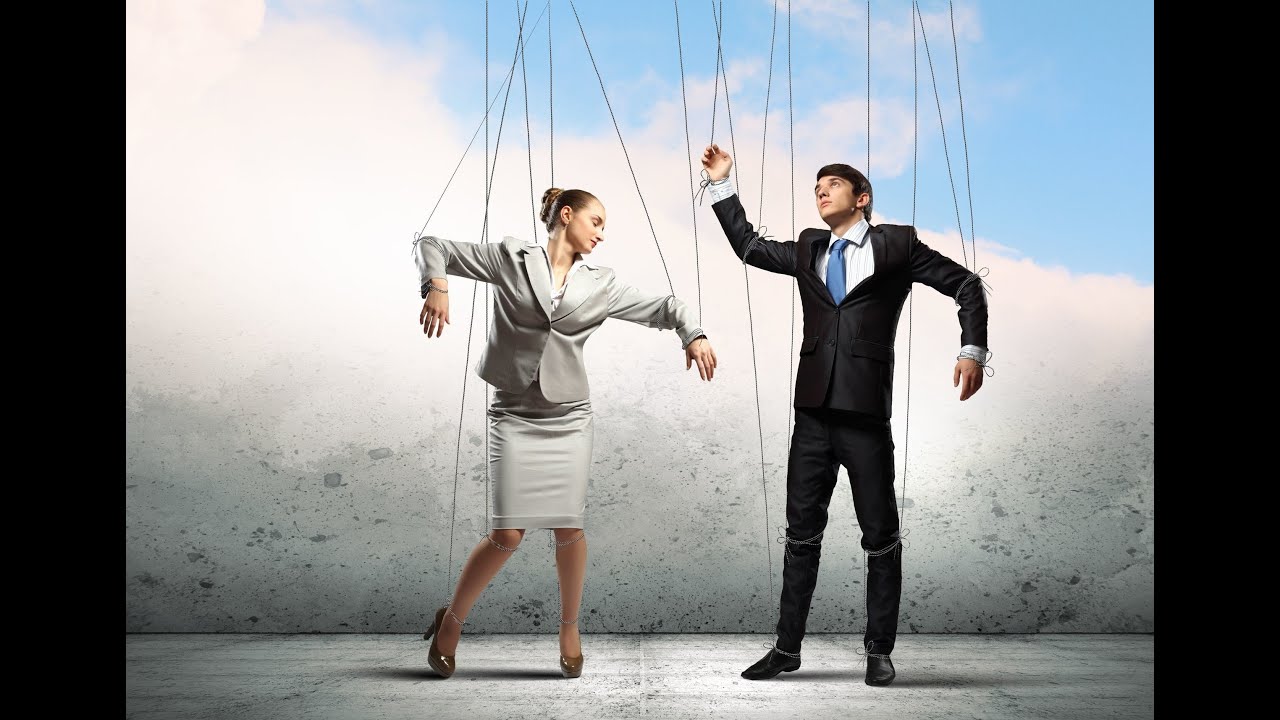 Дмитрий Лихачев
"Человек с волей не поддается дурному влиянию, он сам выбирает себе путь. 
Человек же безвольный поддается дурным влияниям".
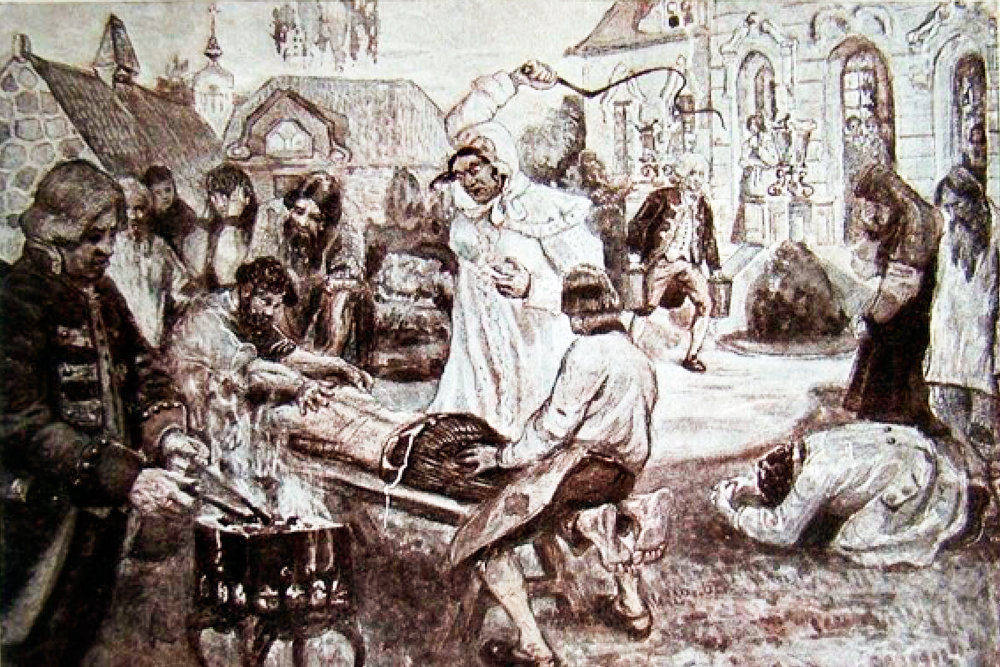 БЕЗВОЛЬНЫЕ
ВОЛЯ
Вольная грамота
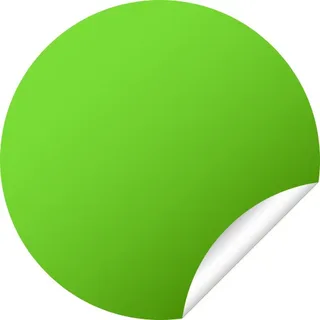 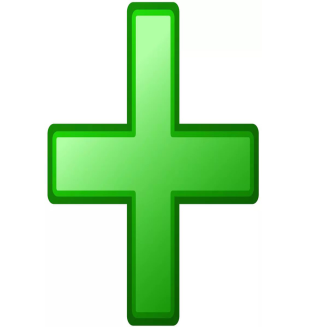 Оценивание «Цветовые ассоциации»
5-ть  зеленых стикеров –получает сертификат-повышенный уровень деятельности  на мастер- классе по читательской грамотности . 
Если же ответ был не полным, группа не  активная    участники получают зеленые  знаки «+»,  базовый уровень, но  5 «+» плюсов = 1 зеленому стикеру если группа  наберет  25 плюсов «+» у вас также  будет  возможность заработать сертификат повышенного уровня.